مشاهده و ارزيابي در آغوش گرفتن و شير دادن
دکتر محمود راوریِ Dr_m_ravari@yahoo.com  
94/03/17
شرح معیارهای شيردهي مادر در وضعيت راحت
نشان دادن وضعیت های شیرخوردن شیرخوار
نشان دادن روش های حمایت پستان
 لیست نمودن علائمی که نشان دهنده وضعیت بد شیرخوردن شیرخوار است
3
توصیف علائم صحیح چفت شدن (Latch-on) دهان شیرخوار به پستان
لیست نمودن علائم انتقال شیر از پستان به شیرخوار  
توصیف معیارهای ارزیابی دریافت شیرکافی
لیست نمودن علائم بلعیدن شیر
انجام ارزيابي تغذيه با شيرمادر
4
وضعیت صحیح شیردهی مادر و نوزاد اساس موفقیت در تغذیه با شیرمادراست
شیردهی راحت، بدون درد و موثر نشانه بهترین عملکرد مادر و شیرخوار است
وضعیت های شیردهی زیادی برای مادر وجود دارد ولیکن الزاما نیازی به یادگیری همه آنها برای او نیست، لذا با همان وضعیتی که وی ترجیح میدهد باید تمرین و اصلاح شیردهی نمود .
5
مشاورین شیردهی باید بدرستی و قادر به ارزیابی وضعیت شیردهی، چگونگی چفت شدن (Latch-on) دهان شیرخوار به پستان و انتقال و بلع شیر و درج کامل ارزیابی تغذيه با شيرمادر در پرونده پزشکی، باشند
6
فراهم نمودن راحتی مادر از نظر فیزیکی و روحی
آموزش در هر وضعیتی که مادر قرار دارد و راحت است:
اگر مادر روی صندلی نشسته است 
اگر مادر روی تخت نشسته است 
اگر مادر با پهلو خوابیده است 
اگر مادر به پشت خوابیده است
7
اگر مادر روی صندلی ومستقیم نشسته است
زانوهایش کمی بالاتر از باسن باشد
گذاشتن زیر پائی بمنظور بالابردن زانوها
متمایل شدن  بدن شیرخوار رو به مادر 
پیشگیری از کشش پشت مادر
استفاده از بالش برای راحتی و حمایت شیرخوار
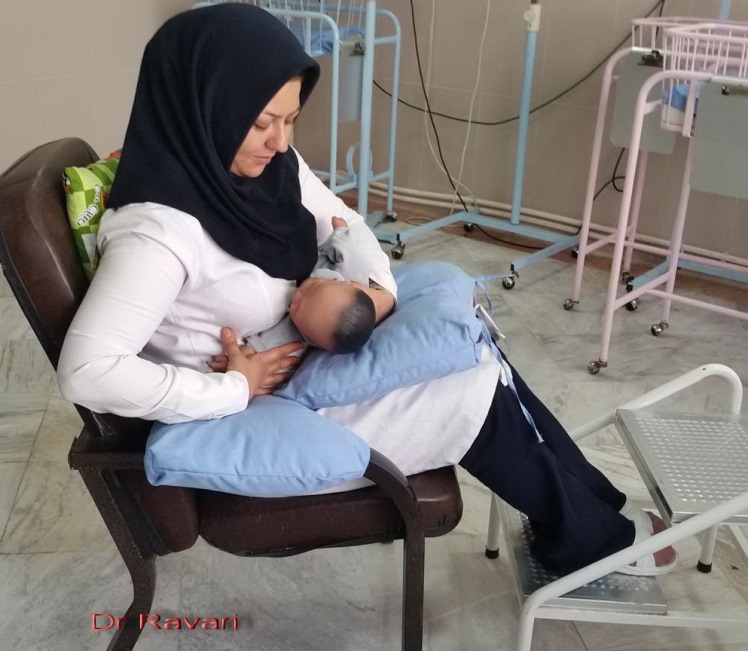 برای پشت مادر
روی ران ها و پائين شکم مادر (بالش نسبتا محکم ،بالش شیردهی) بمنظور هم سطح نمودن شیرخوار با پستان
مادر نباید به عقب یا جلو بروی شیرخوار خم شود
8
اگر مادر روی تخت نشسته است
بالا آوردن پشتی تخت بطور قائم (90درجه)
استفاده از بالش برای پشت مادر(درصورت نیاز)
گذاشتن بالش برای زیر زانوها و یا بازوی مادر
گذاشتن بالش روی ران ها و پائين شکم مادر بمنظور هم سطح نمودن شیرخوار با پستان یا حفاظت شکاف سزارین
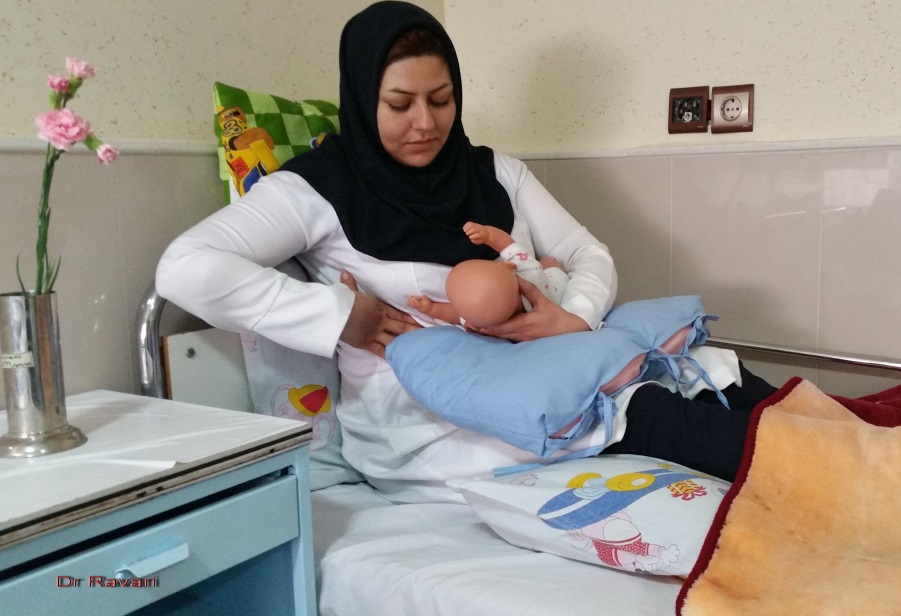 9
اگر مادر به پهلو خوابیده است
احساس خستگی کمتر در این روش
کمک به مادر برای خوابیدن به پهلو (در صورت نیاز) به منظور رو به پستان قرارگرفتن صورت شیرخوار
گذاشتن بالش بین پاهای مادر بمنظور هم سطح نمودن با باسن وکاهش درد پشت
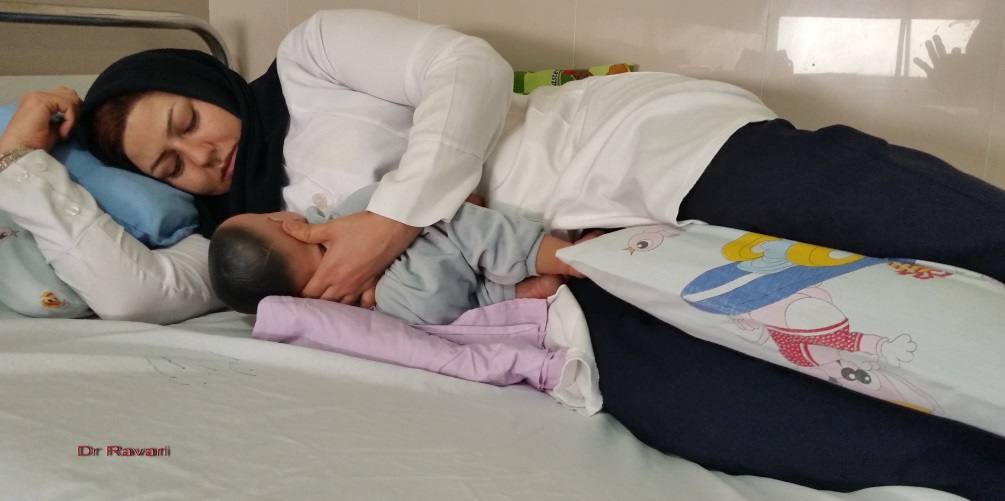 استفاده از بالش برای پشت مادر(درصورت نیاز)
گذاشتن یک حوله یا پتوی لوله شده در شکاف پشت شیرخوار که به پشت نچرخد
حمایت پشت کودک توسط دست بالائی مادر
10
اگر مادر به پشت خوابیده است
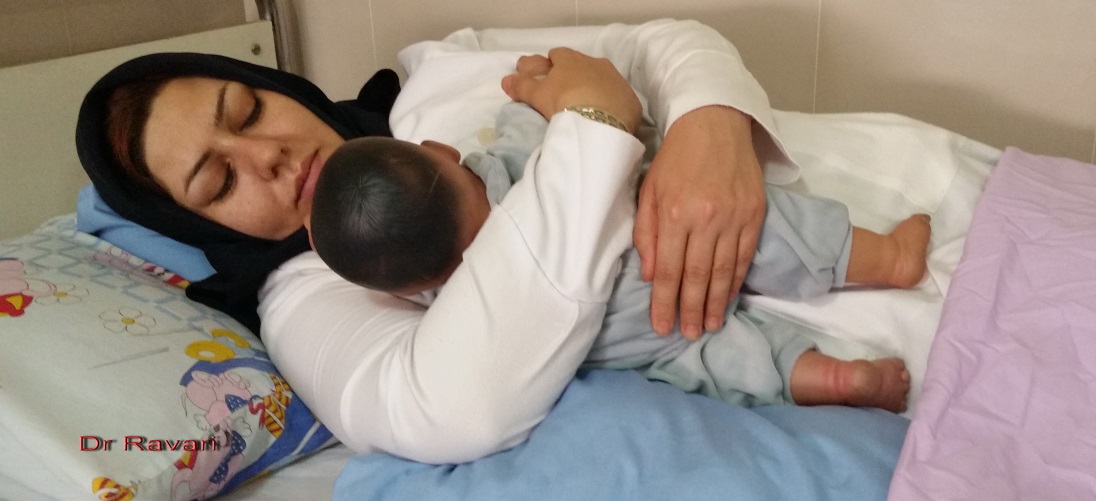 وضعیت مناسبی برای شیردهی نیست ولیکن ممکن است نیاز باشد(جراحی ،حین و بعد از سزارین ، جریان سریع شیر)
وزن شیرخوار به روی پستان مادر ممکن است دردناک باشد
درصورت قرار دادن سینه به سینه شیرخوار با مادر ،چانه باید در پستان مادر فرو رفته باشد ،سر کمی به عقب و بینی در تماس نزدیک به پستان باشد
کمک به شیرخوار دراصلاح پوزیش و نحوه چفت شدن به پستان 
هم سطح نمودن بدن نوزاد باپستان در صورت قراردادن نوزاد از پهلو و حمایت پشت وگردن شیرخوار توسط بازو آرنج مادر
11
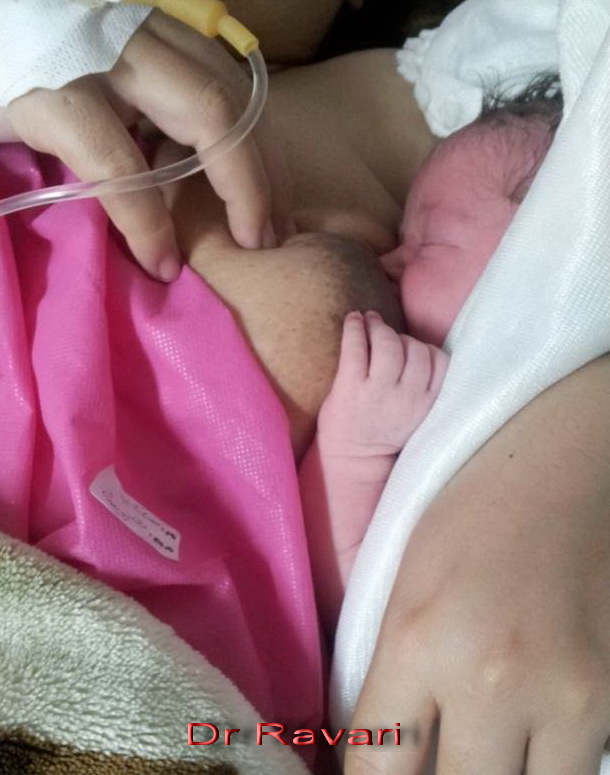 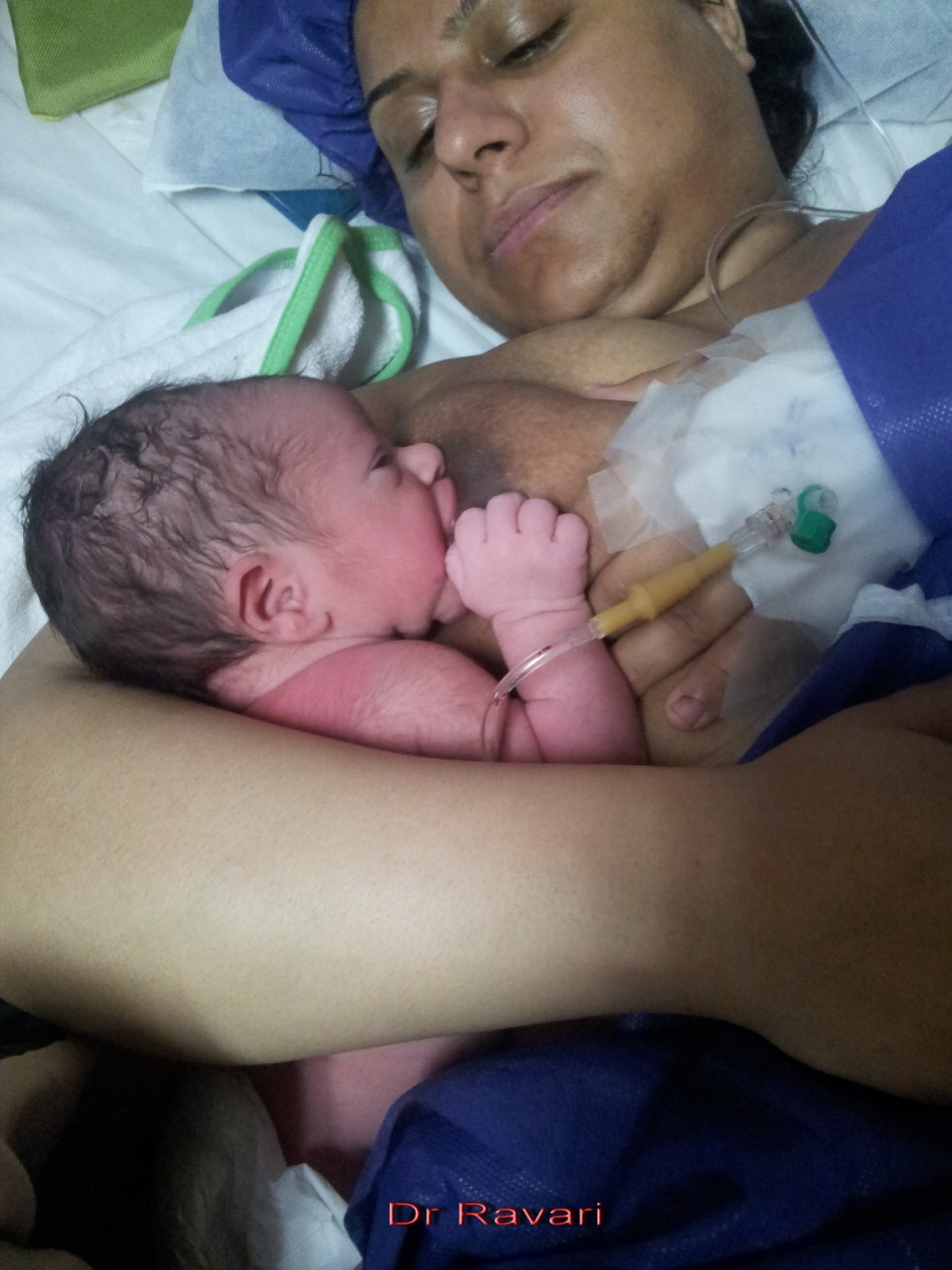 12
وضعيت شيرخوار هنگام شيرخوردن 
وضعیت های معمول شیردهی 
گهواره ای(Madonna or cradle hold)  
گهواره ای متقابل (Cross-cradle hold)
زیر بغلی (Clutch, Under arm football hold)
زیر بغلی نیمه نشسته (Elevated clutch hold)
خوابیده به پهلو (Side-lying position)
خوابیده به پشت Australian or posture feeding, prone oblique))
نشسته (Upright posture (straddle, side sitting) )
13
وضعيت شيرخوار هنگام شيرخوردن
بدن شيرخوار باید خوب نگه داشته شود بطوریکه بدنش بطرف جلو کمی خم شود
صورت شيرخوار روبه بدن مادر و سر(گوشها)  شانه و باسن شيرخوار در امتداد خطي مستقيم باشد. 
بدن شيرخوار نزدیک مادر  باشد،گفتن  شکم به شکم tummy- to- tummy"  " گمراه کننده است چون در این حالت بدن شیرخوار خیلی پائين نگهداشته می شود
14
وضعيت شيرخوار هنگام شيرخوردن
بدن شيرخوار هم سطح پستان مادر باشد
شیرخوار به زیر پستان آویزان نباشد
پرهیز از وضعیتی که سبب چرخش گردن شیرخوار به طرفین شود 
از فشار به پس سر( ناحیه اکسی پیتال) پرهیز شود چون این عمل باعث رهاکردن پستان و کشیدن سر به عقب و قوس کردن بدن وی می شود
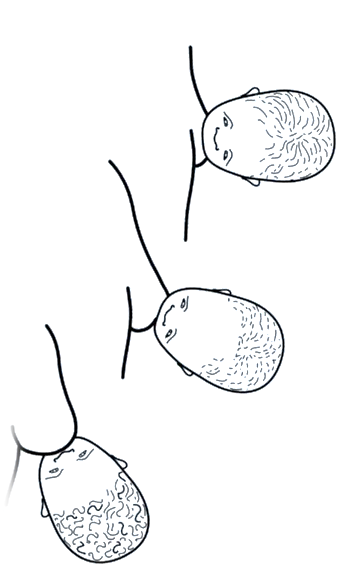 15
روشی آسان و سریع و بدون نیاز به آموزش درکسب مهارت های شیردهی
شکم به شکم با مادر دروضعیت مایل خوابیده به روی شکم مادر  semi reclined posture
ایجاد واکنش ضد جاذبه و کمک به گرفتن پستان 
تحریک بهتر واکنش های نوزادی و گرفتن بدون کمک و خودبخود پستان با تماس اولیه چانه و دهان پر از هاله
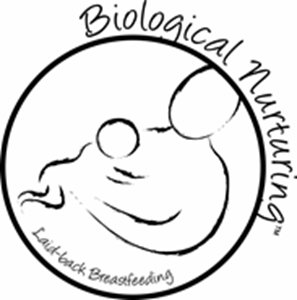 روش کمک کننده در مادری که در Latch_on اشکال دارد
16
[Speaker Notes: biological nurturing (BN) is a new neurobehavioral approach to breastfeeding initiation that aims to reduce latching problems and early unintended breastfeeding cessation.
BN is quick and easy to do—there is no lining up of body parts and no “correct” breastfeeding procedures.
Biological nurturing also has advantages for health care providers. For instance, it saves time, as routine instruction of breastfeeding skills becomes unnecessary.]
مادر بطور مایل با زاویه حدود  35 درجه در وضعیت ساکرال به  پشت خوابيده است.
تمام بدن شيرخوارنیز با کمک نیروی جاذبه بطور مایل و خوابیده به شکم در تماس با شکم و قفسه سینه مادر است.
صورت شيرخوار روی پستان و سرش کمی به طرف عقب متمايل می باشد.
مادر می تواند پشت ، پهلو و یا زیر با سن شیرخوار را با دستش حمایت کند.
مایل خوابیده به پشت
Biological nurturing (laidback Breastfeeding)
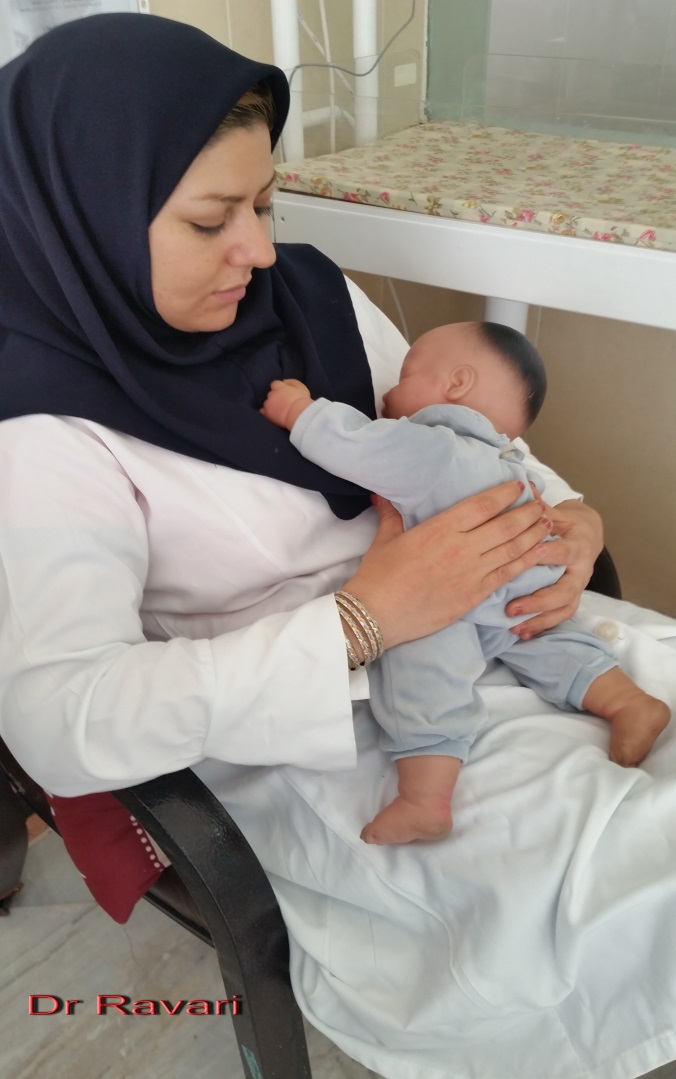 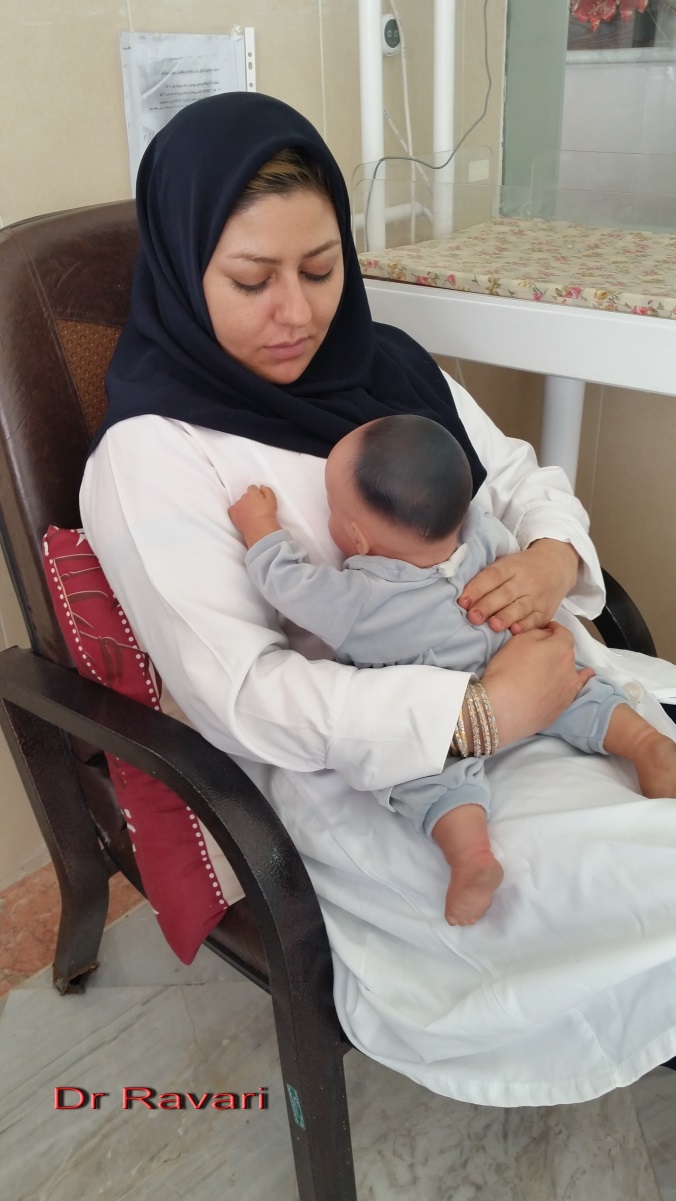 شیردهی در وضعیت بیولژیک این امکان را می دهد که شیرخوار خودش پستان را بگیرد
17
[Speaker Notes: مفید در جریان شیرزیاد، بعد اپیدورال. گازگرفتن یا بعقب کشیدن یاافتادن زبان،ترکومالاسی و لارنگو مالاسی.]
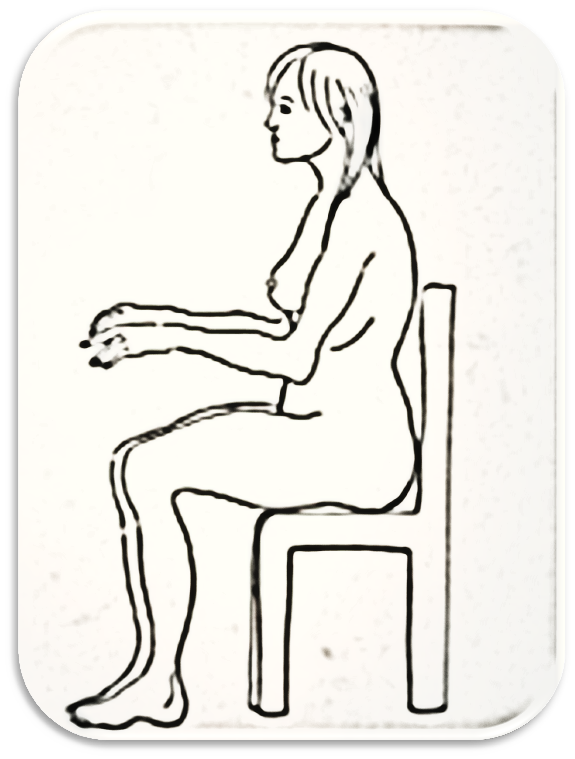 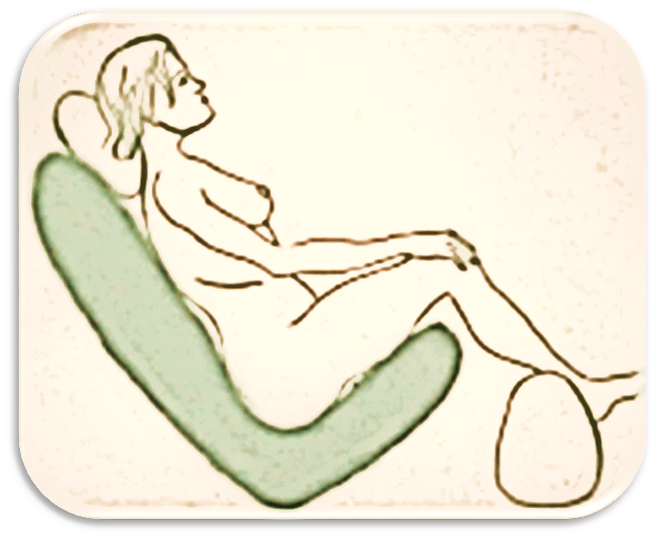 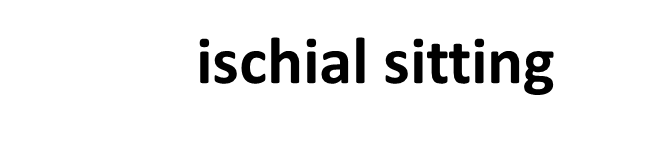 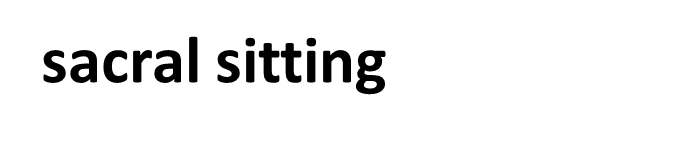 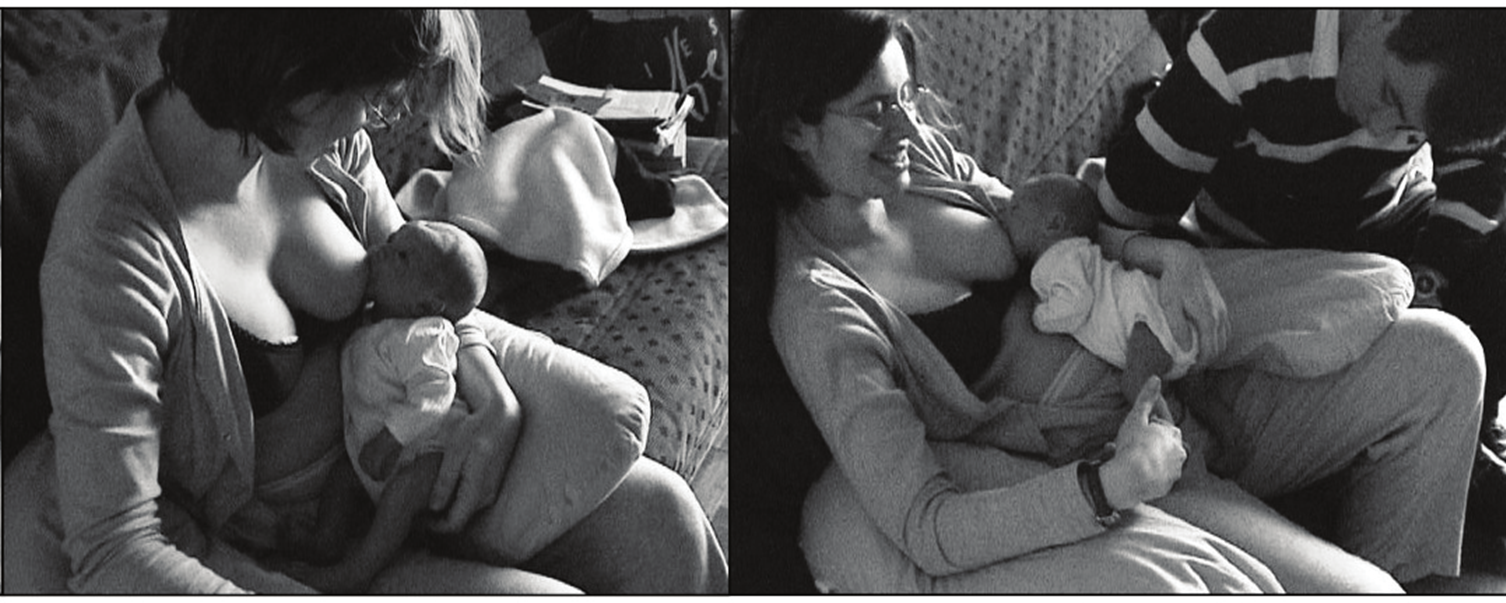 18
[Speaker Notes: روشی آسان و سریع و بدون نیاز به آموزش درکسب مهارت های شیردهی 
ایجاد واکنش ضد جاذبه و کمک به گرفتن پستان 
تحریک بهتر واکنش های نوزادی و گرفتن بدون کمک و خودبخود پستان با تماس اولیه چانه و دهان پر از هاله 
روش کمک کننده در مادری که در Latch_on اشکال دارد  
مفید در جریان شیرزیاد، بعد اپیدورال. گازگرفتن یا بعقب کشیدن یاافتادن زبان،ترکومالاسی و لارنگو مالاسی]
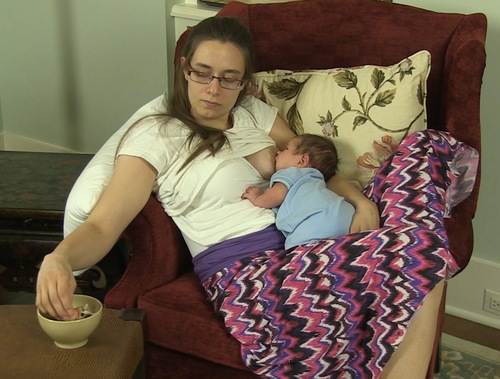 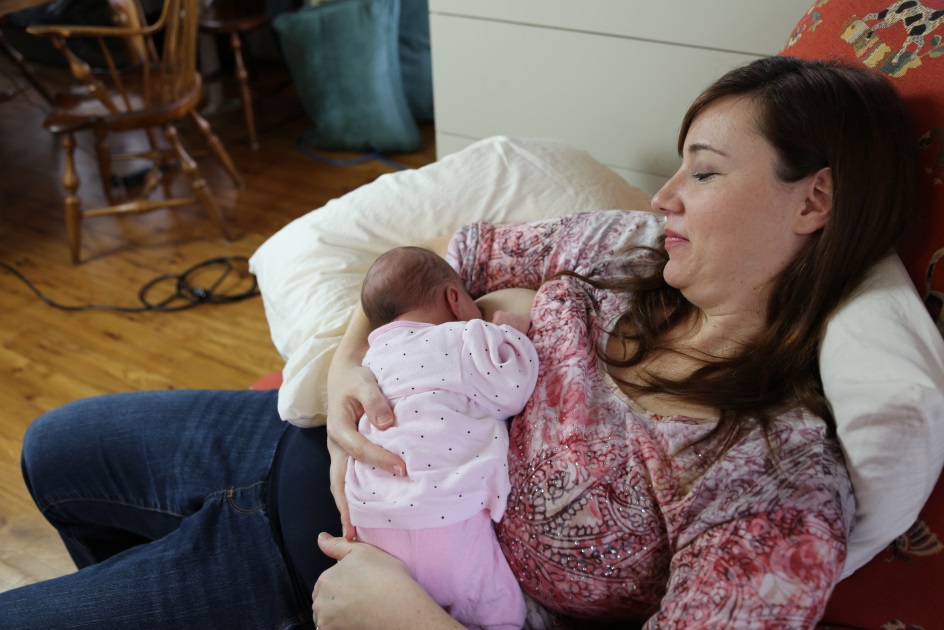 19
Madonna or cradle holdگهواره ای
سر شيرخوار در خم آرنج و بالای ساعد و شانه و پشت شيرخوار نيز توسط بقیه ساعد دست مادر همان طرف حمايت می شود.
صورت و بدن شيرخوار (به پهلو) رو به مادر است.
دست زیرین شيرخوار در طرفی که شير می خورد درپهلوی مادر و يا به باسن وی تکيه دارد
مادر می تواند با دست دیگرش پستانش را نگه دارد .
20
Cross-cradle holdگهواره ای متقابل
قاعده گردن و شانه شيرخوار با کف دست مادر و پشت شيرخوار با ساعد همان دست حمايت می شود.
صورت و بدن شيرخوار (به پهلو) رو به مادر است.
دست زیرین شيرخوار در طرفی که شير می خورد در پهلوی  مادر و يا به باسن وی تکيه دارد.
مادر می تواند با دست طرفی که از پستان خود به شيرخوار شير می دهد براحتی پستانش را نگهدارد.
21
Clutch, Under arm football holdزير بغلی
شيرخوار به روی بالش و خوابيده به پهلو یا به پشت و يا کمی رو به بالا (نيمه نشسته)در کنار و زير بغل مادر و در بین بازو و قفسه سینه وی قرارمي گيرد.
قاعده گردن و شانه شيرخوار با کف دست مادر و پشت شيرخوار با ساعد همان دست حمايت می شود.
مادر می تواند به راحتی با دست طرف مقابل پستانش را نگه دارد.
22
مادر به پهلو خوابيده، سر و پشت و پای بالايی خود را بر بالش تکيه مي دهد.
بدن شيرخوار از پهلو رو به روی مادر است بطوريکه صورت وی رو به مادر و دهان او هم سطح با نوک پستان و سرش کمی به طرف عقب متمايل می باشد.
سر شيرخوار می تواند بر روی بستر و يا ساعد و يا بازوی مادر قرار بگيرد.
پشت شيرخوار توسط ساعد دست فوقانی مادر ويا بالش حمايت می شود.
Side-lying position
خوابیده به پهلو
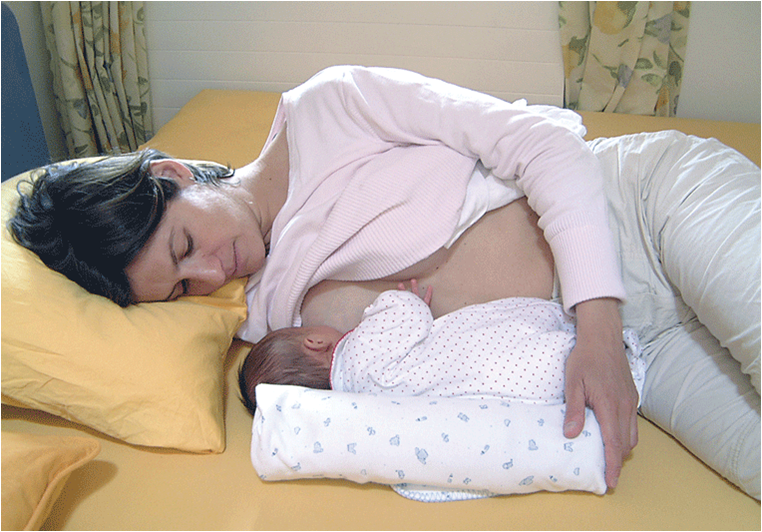 23
مادر به پشت خوابيده، سر و شانه هایش  کمی بالاتر از شکمش بر بالش تکيه مي دهد.
بدن شيرخوار شکم به شکم روی مادر است بطوريکه صورت وی روی پستان و سرش کمی به طرف عقب متمايل می باشد.
پیشانی شيرخوار می تواند توسط قائده کف دست مادر نگهداشه شود که سر شیرخوار به جلو نیفتد.
مادر می تواند با دستش  پشت و یا زیر با سن شیرخوار را حمایت کند.
خوابیده به پشت
Australian or posture feeding(prone oblique)
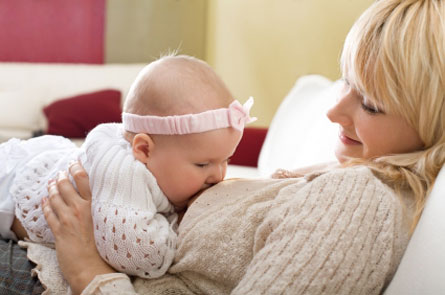 24
[Speaker Notes: مفید در جریان شیرزیاد، گازگرفتن یا بعقب افتادن زبان،ترکومالاسی و لارنگو مالاسی.]
نشسته
   Upright posture 
(straddle, side sitting)
مادر نشسته، شيرخوار نیز روبه رو و روی ران  مادر نشسته و صورتش رو به پستان و سرش کمی به طرف عقب متمايل می باشد.
باسن شیرخوار روی ران مادر و پاهای شیرخوار می تواند در یکطرف و یا دو طرف ران مادر قرار بگیرد.
مادر می تواند با یک دستش پشت شیرخوار و با دست دیگرش پستان خود را حمایت کند.
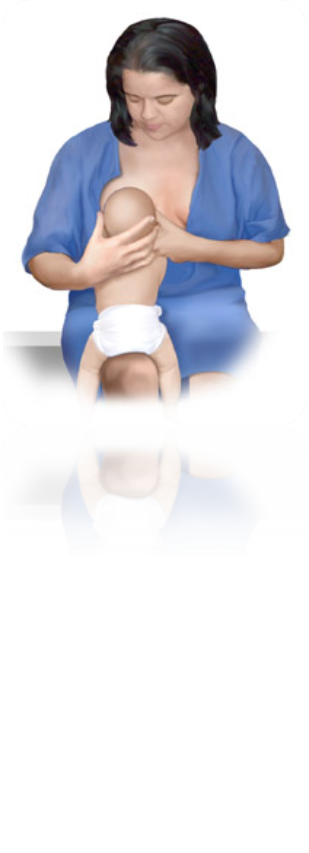 25
اهم مزایا و معایب وضعیت های اصلی شیردهی
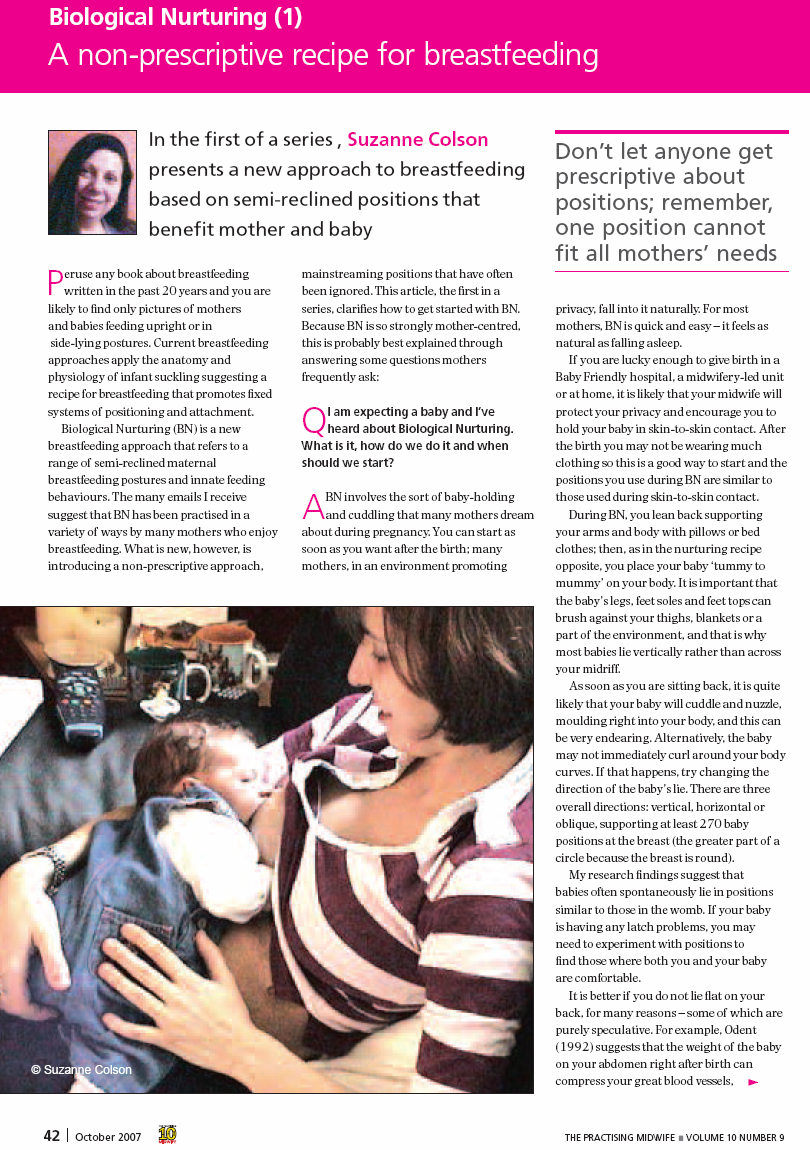 26
اهم مزایا و معایب وضعیت های اصلی شیردهی
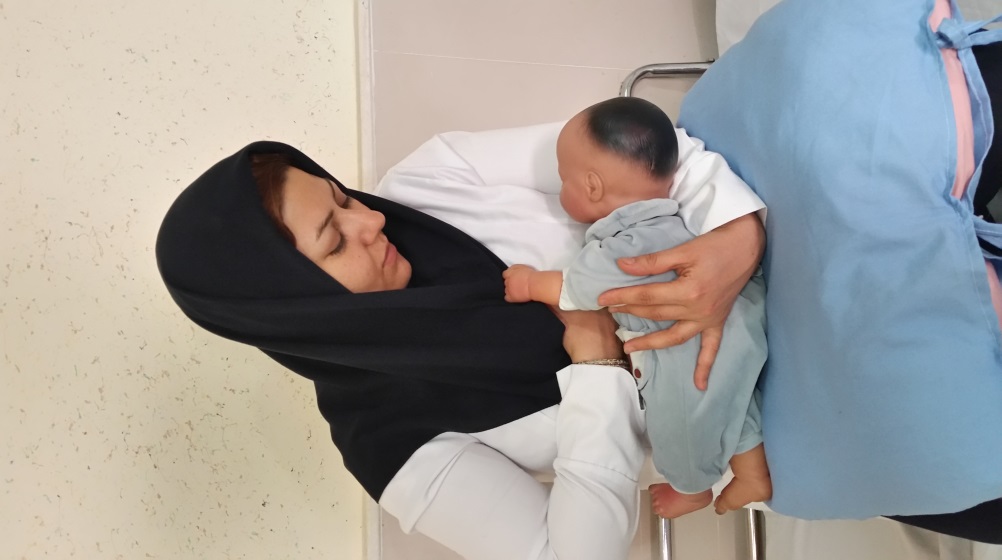 27
اهم مزایا و معایب وضعیت های اصلی شیردهی
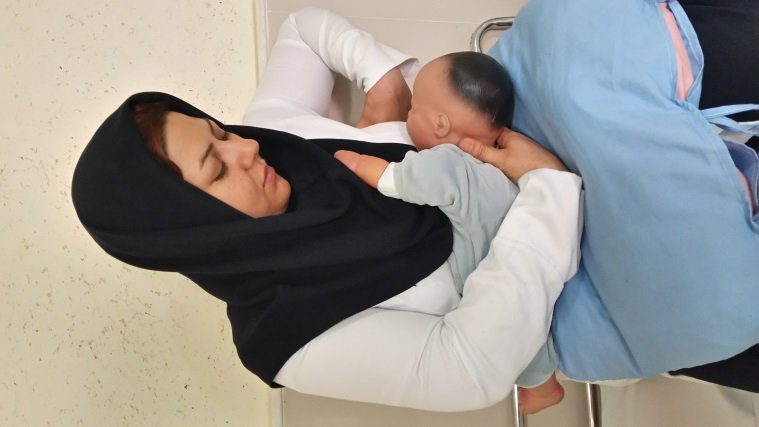 28
اهم مزایا و معایب وضعیت های اصلی شیردهی
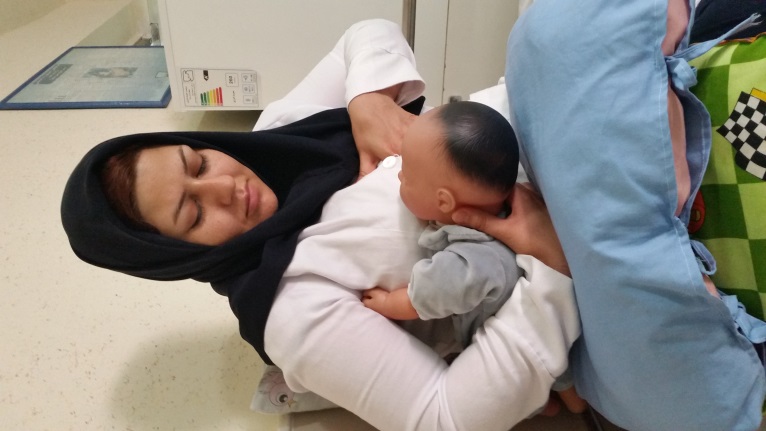 29
اهم مزایا و معایب وضعیت های اصلی شیردهی
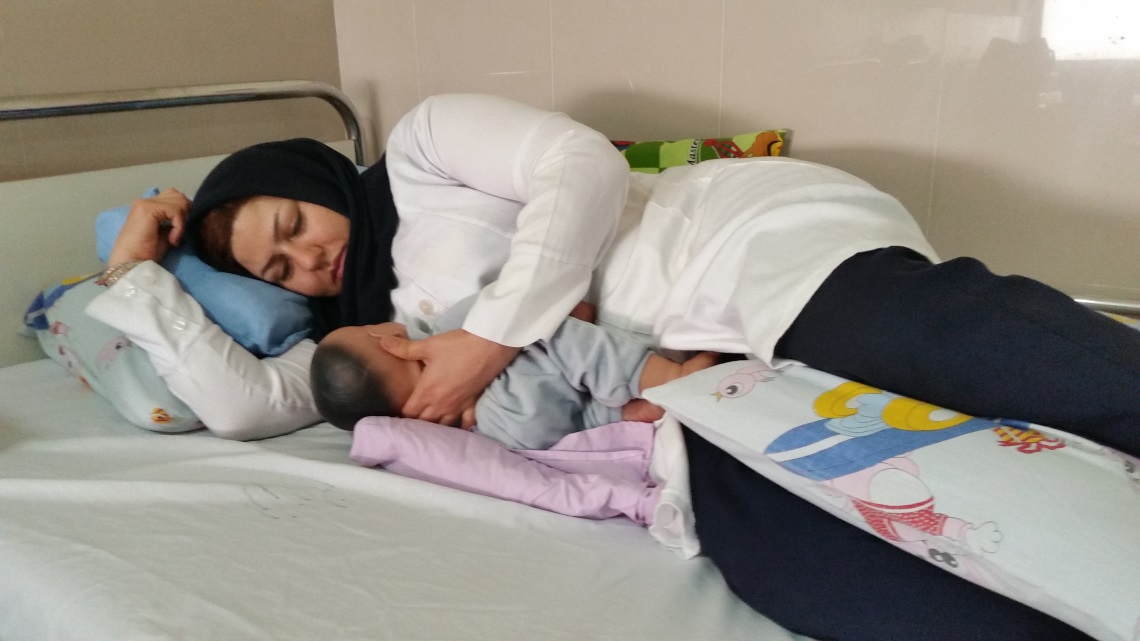 30
اهم مزایا و معایب وضعیت های اصلی شیردهی
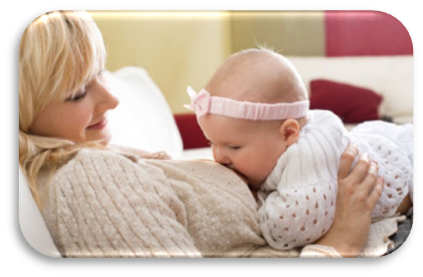 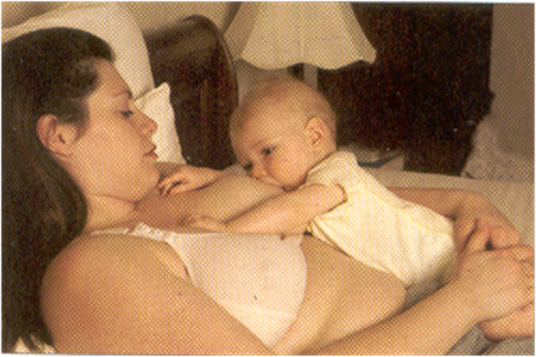 31
چفت شدن دهان شیرخوار به پستان Latch-on
نکات کلیدی 
حمایت پستان و Latch-on   
وضعیت بینی شیرخوار
وضعیت دهان شیرخوار   
علائم بلعیدن(انتقال شیر)
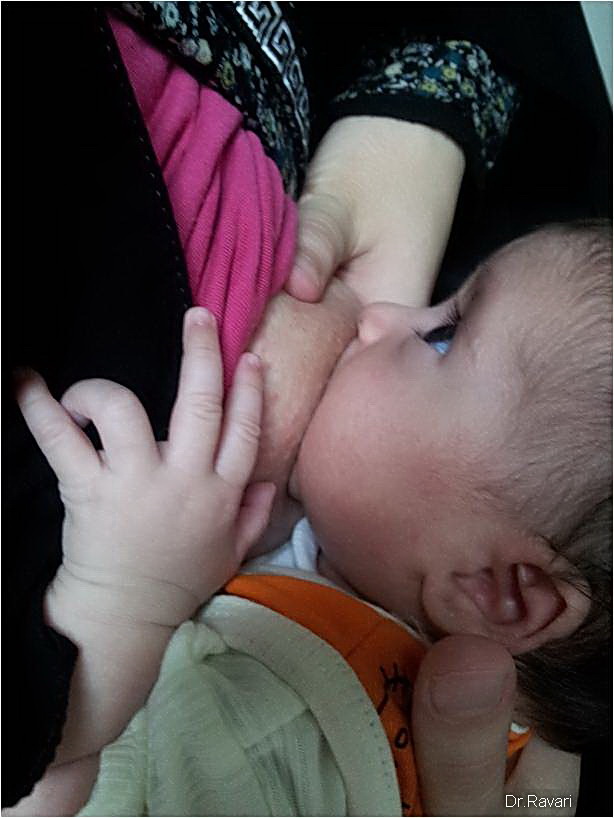 32
چفت شدن دهان شیرخوار به پستان Latch-on) (
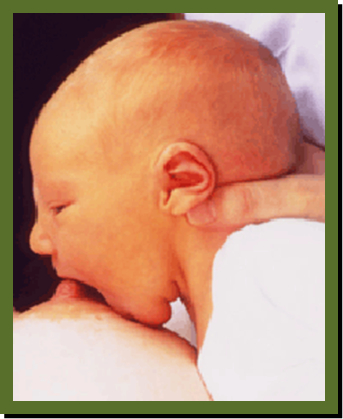 نکات کلیدی
چفت شدن خوب دهان شیرخوار به پستان، از بسیاری مشکلات شیردهی پیشگیری می کند
مواردی که باید در هنگام Latch-on     پرهیز کرد
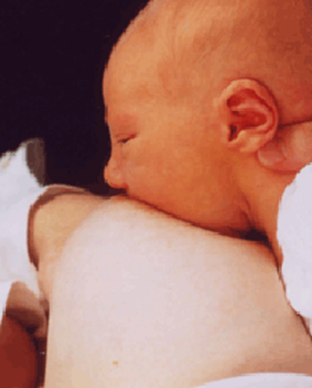 33
Latch-On Well  چفت شدن خوب به پستان 
 قلب موفقیت در تغذيه با شیرمادر است
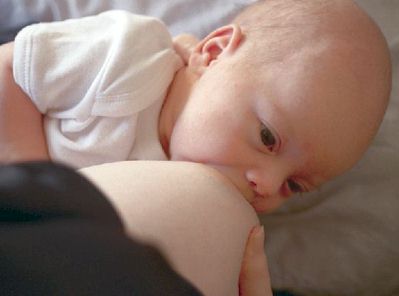 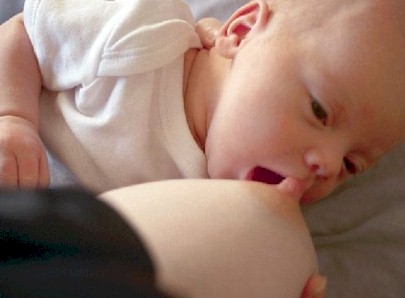 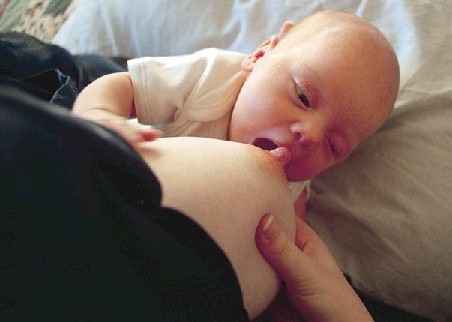 34
Latch-On Well  
چفت شدن خوب دهان شیرخوار به پستان
انتقال شیر بهتر از پستان به دهان شیرخوار
تحریک بیشتر تولید شیر در پستان
رضایت و خوشنودی شیرخوار
پیشگیری از زخم نوک پستان
پیشگیری از احتقان پستان و...
35
هدایت پستان به طرف دهان و یا خم شدن به جلو
خم کردن گردن شیرخوار( چانه به قفسه سینه)
به عقب کشیدن گردن شیرخوار 
فشار به چانه شیرخوار جهت به زور باز کردن دهان
فشار دادن سرشیرخوار به داخل پستان 
در آوردن پستان از دهان شیرخوار در وقفه های شیرخوردن
چرخش بدن مادر یا شیرخوار ویا تکان دادن سر شیرخوار
تحرک شدید شیرخوار(پراندن دست وپا)
36
حمایت پستان و Latch-on) (
محل قراردادن دست و انگشتان
دور از هاله 
حمایت پستان توسط دست 
پستان بزرگ, پستان کوچک 
حمایت پستان به روشهای...C,V,U
آوردن شیرخوار به طرف پستان 
(Attachment)
37
مالیدن نوک پستان به لبها (ترجیحا لب بالا) 
برای باز شدن دهان
دقت در عدم تماس انگشتان مادر با دهان شیرخوار
امکان بستن دهان و یا گاز گرفتن شیرخوار
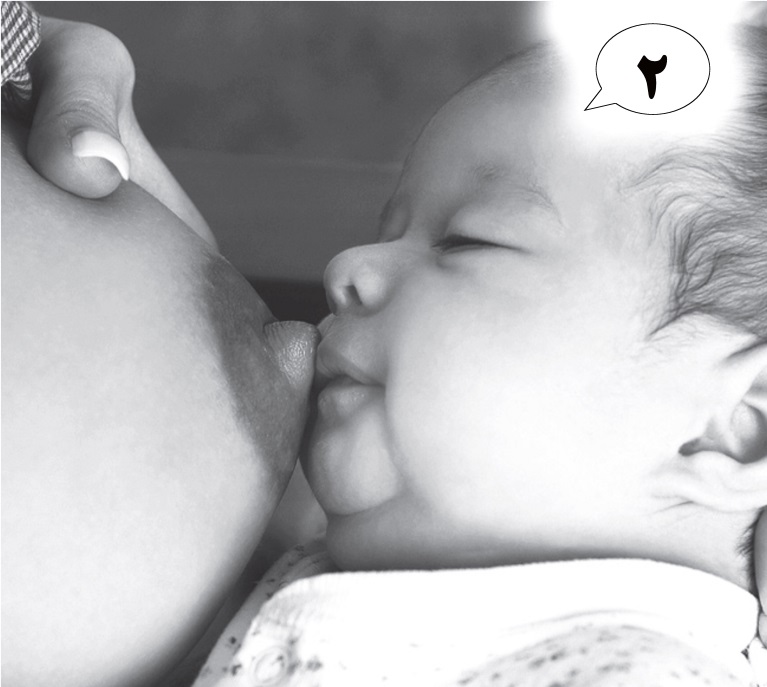 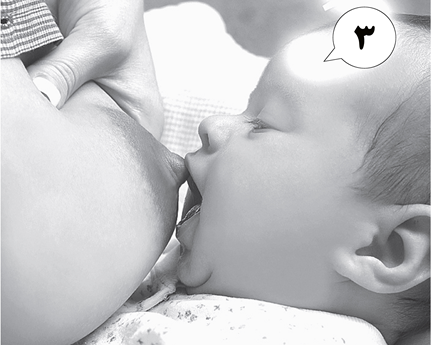 38
در ابتدا باید چانه شیرخوار در تماس با پستان و نوک بینی نزدیک به آن باشد:
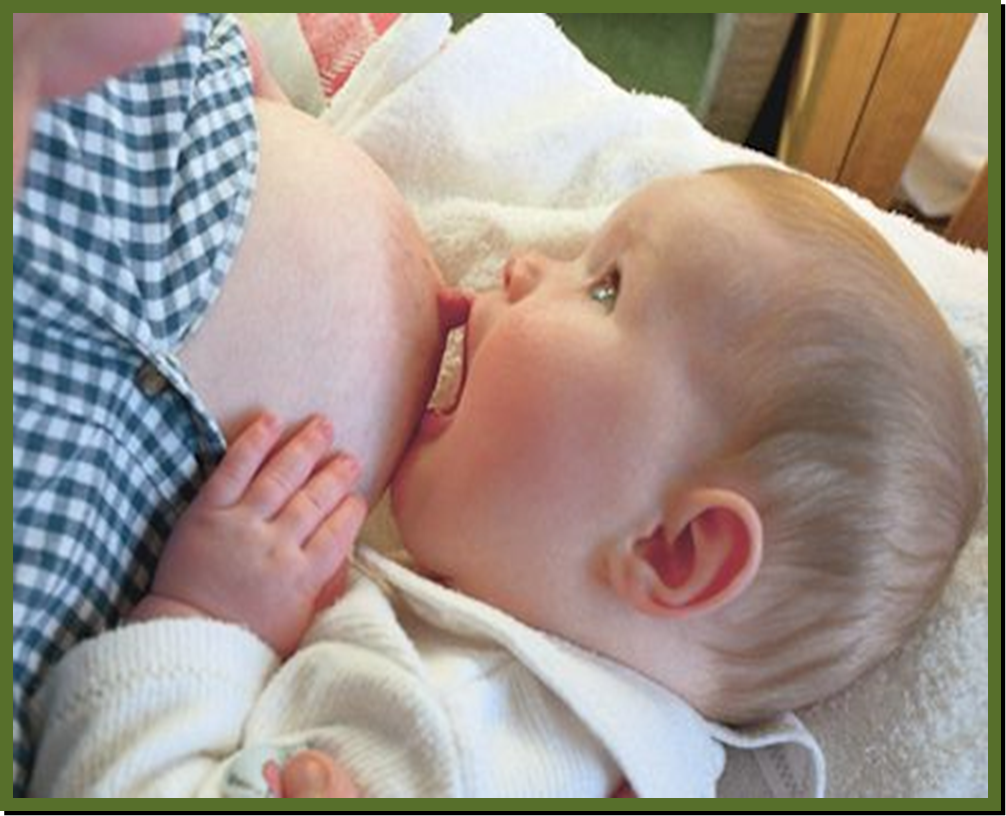 دهان باز همانند اولین گاز زدن به یک ساندویچ بزرگ، کمک کننده است
دهان شیرخوار رو به بالا بطوریکه از طرف چانه بخش زیادی ازهاله را بپوشاند
39
هدایت شیرخوار بطرف پستان 
دهان بایدکاملا باز و زبان در کف آن باشد
ارتباط کلامی (گفتن باز) و دیدن (باز نمودن دهان مادر) کمک کننده است
احساس ترس و مقاومت در شیرخوار درصورت رفتار سریع و خشن 
پرهیز از هل دادن و به زور بردن شیرخوار بطرف پستان مادر
در گریه زبان بالاست و اختلال در Latch-On Well
40
41
بزرگ : دست جلوی حوله لوله شده
کوچک :کف دست به قفسه سینه
42
روشهای حمایت پستان
C-hold
C-hold with chest wall support
V-hold (scissors)
 U-hold (Dancer hold)
Modified dancer hand position
Nipple sandwich hold)Taco(
43
[Speaker Notes: Th e Dancer ha nd positio n (D anner, 1 9 9 2 ) ca n benefit ma ny of th e s e bab ie s 
becau se i t st a bil izes t h e jaw a nd s upports t he ma ss et e r muscles , wh i c h
dec re a se s the i ntra-oral s pace a nd e nhances th e ge ne ra t i on of nega t i ve 
pressure.
i. The brea st is s upported b y t he thir d , fourth, a nd fifth fi ngers so t h at t he 
we bb in g b e twee n th e th u mb and index fin g er forms a U- s h a pe d cu p on
w hich t he bab y ' s ch i n rests. 
ii. The th umb a nd inde x finge r support t he cheek s w ith ge ntle t rac t i on
toward t h e corner of t h e li ps .]
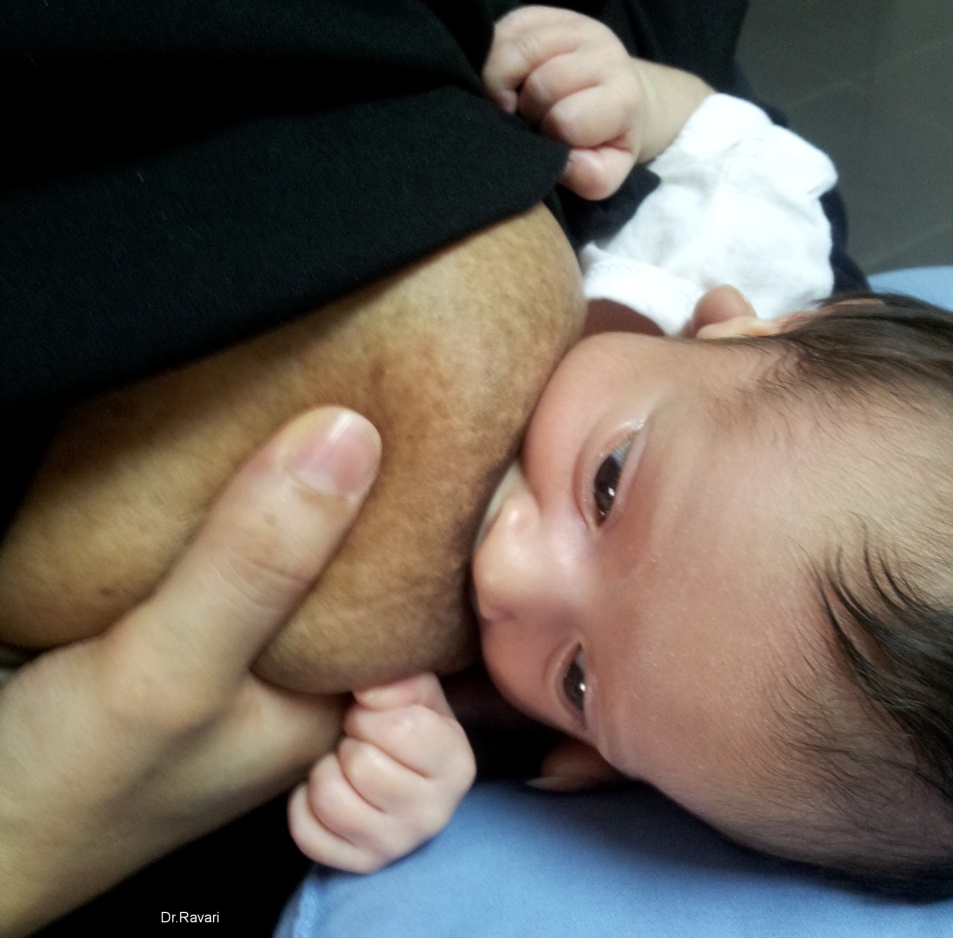 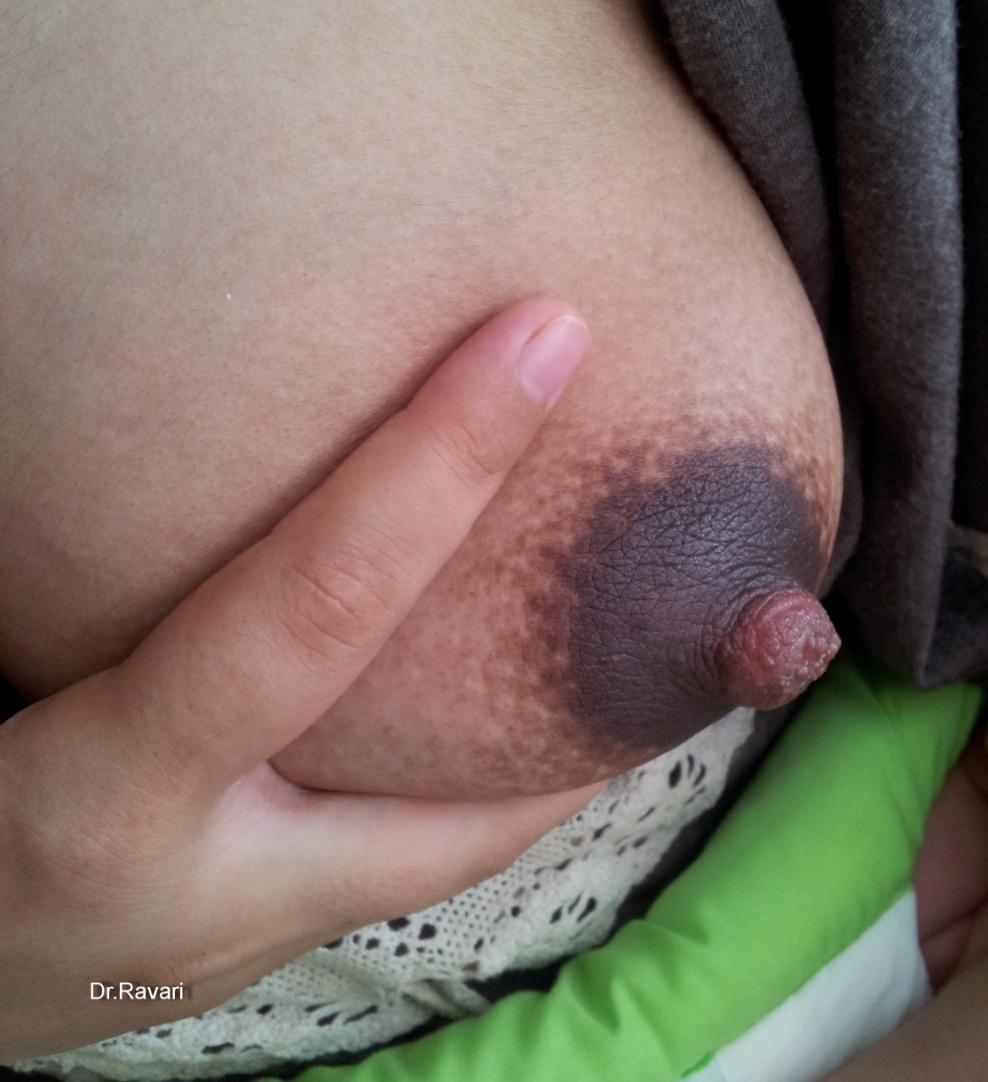 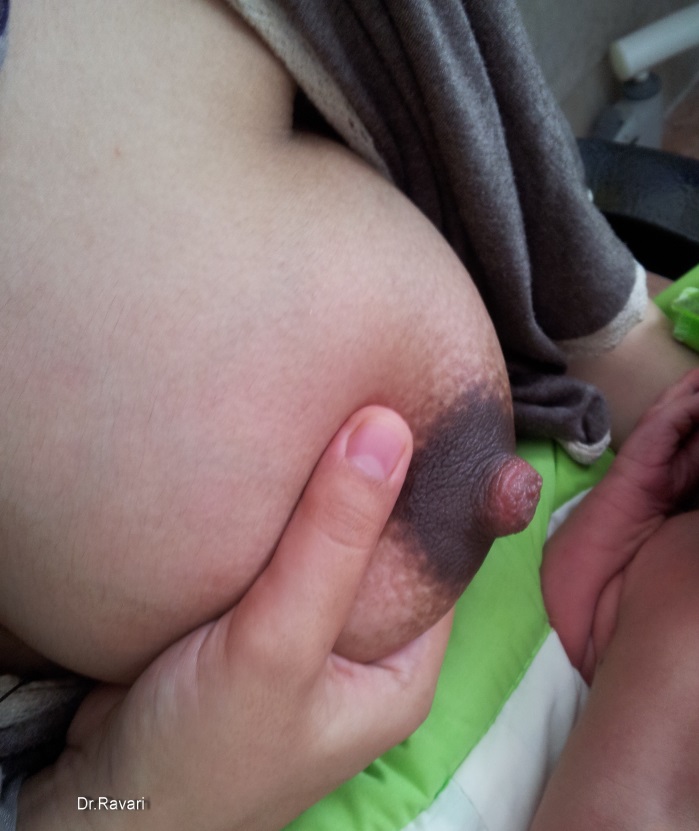 C-hold
V-hold
Taco
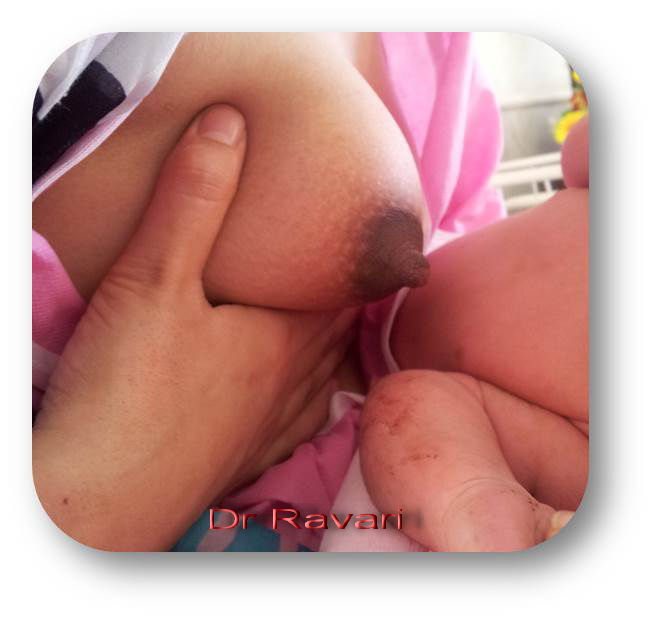 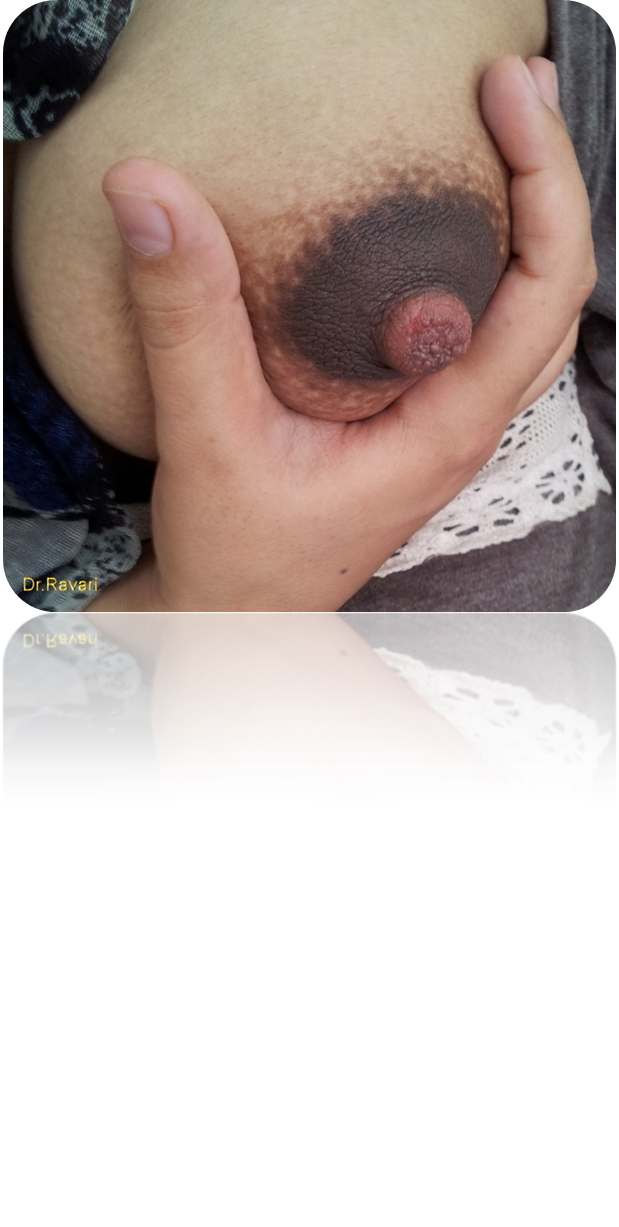 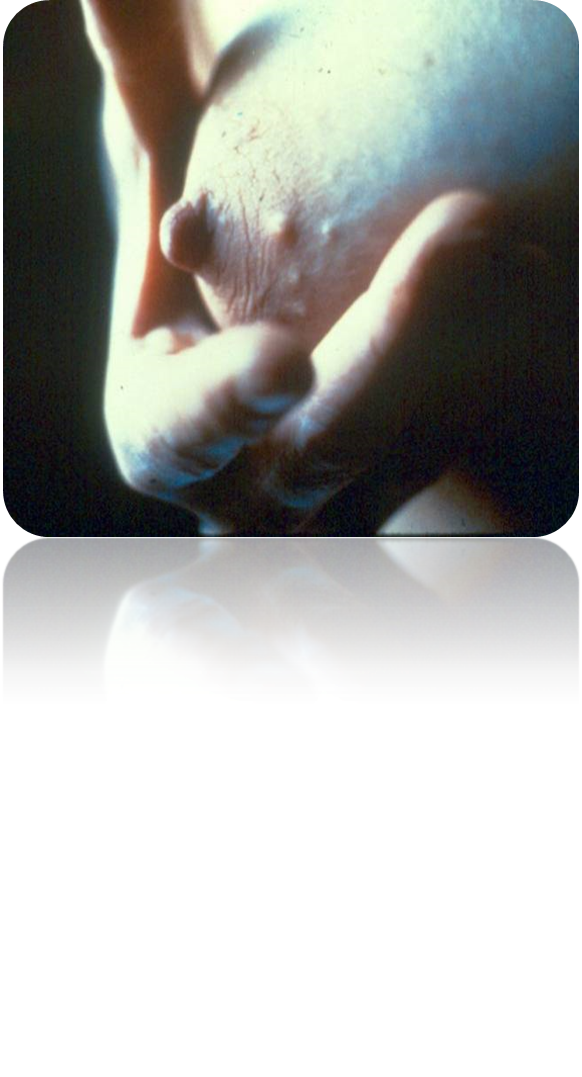 C-hold 
with chest wall support
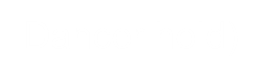 Dancer hold)
44
وضعیت بینی شیرخوار درLatch-on
فشار بیمورد انگشت به روی پستان به بهانه باز نگهداشتن راه بینی ممکن است سبب:
اختلال در Latch-on، بیرون آمدن پستان از دهان،
درد نوک پستان(زخم و فیسور) و مجاری بسته شده شیر شود
تغییر پوزیشن بدن شیرخوار در صورت چسبیدن بینی به پستان :
فشار آرام آرنج مادر به باسن شیرخوار و راندن مختصر وی بطرف داخل وبالا
حلقه زدن پاهای شیرخوار به دور کمر مادر
مختصر بالا تر کشیدن پستان
45
وضعیت دهان شیرخوار در Latch-on
نظرات مختلف در چگونگی وضعیت دهان شیرخوار بروی هاله پستان: (مهم راحتی مادر و انتقال خوب شیر است)
در مرکز 
غیر قرینه (ترجیحا)
دهان کاملا باز
زاویه گوشه دهان(150-130درجه) یا بهتر
عدم فرورفتگی درگونه 
برگشته شدن لب ها بطرف بیرون  و نه مکیدن لب پائینی
قرارگرفتن حدود 2-1اینچ  از هاله پستان در دهان شیرخوار
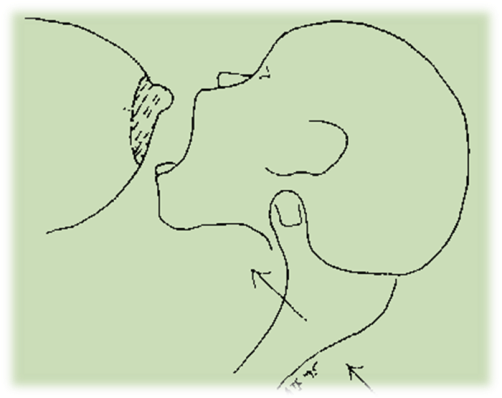 46
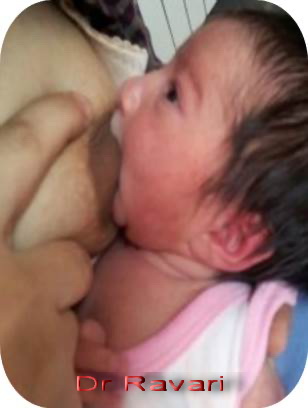 47
علائم بلعیدن (انتقال شیر)
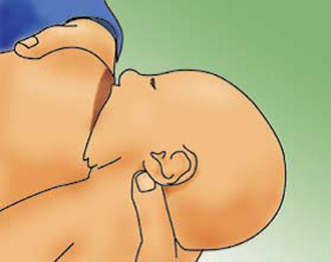 شنیدن صدای فوت بعلت خروج هوا از بینی
شنیدن صدای” CA” از گلو
شنیدن صدای بلع با گوشی در روی گلو
دیدن حرکت فک پائین  و هرچه پائین آمدن وتوقف چانه شیرخوار قبل از بلع با مکیدن های آرام وعمیق بصورت: بازنمودن کامل دهان >>توقف چانه>>بستن دهان 
مختصر لرزش یا حرکت ناحیه بناگوش و پس سر بعلت حرکات فک
فرو رفتن مختصر بالای هاله پستان
48
Good Latch-On and positioning
Incorrect latch-on and positioning
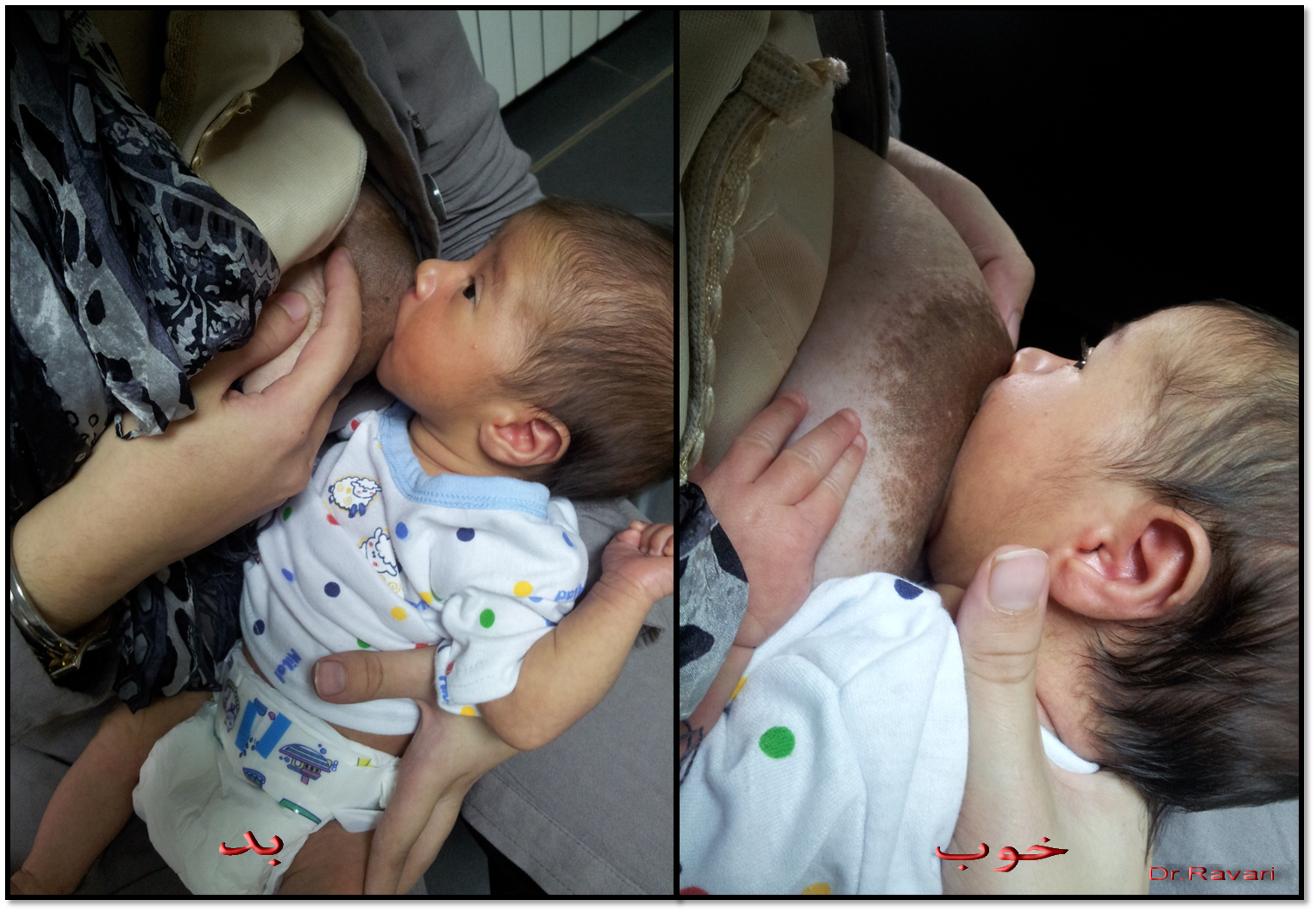 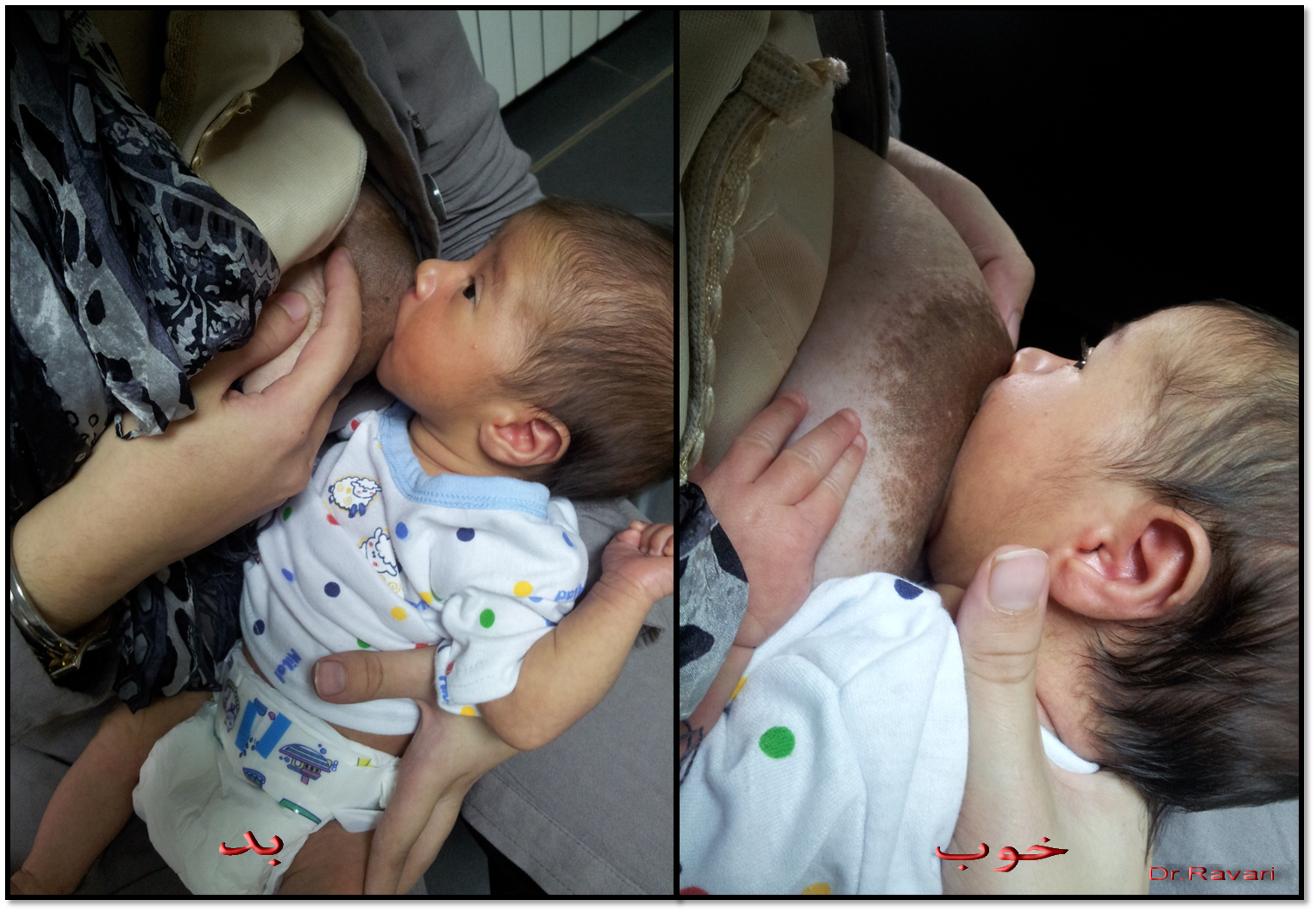 49
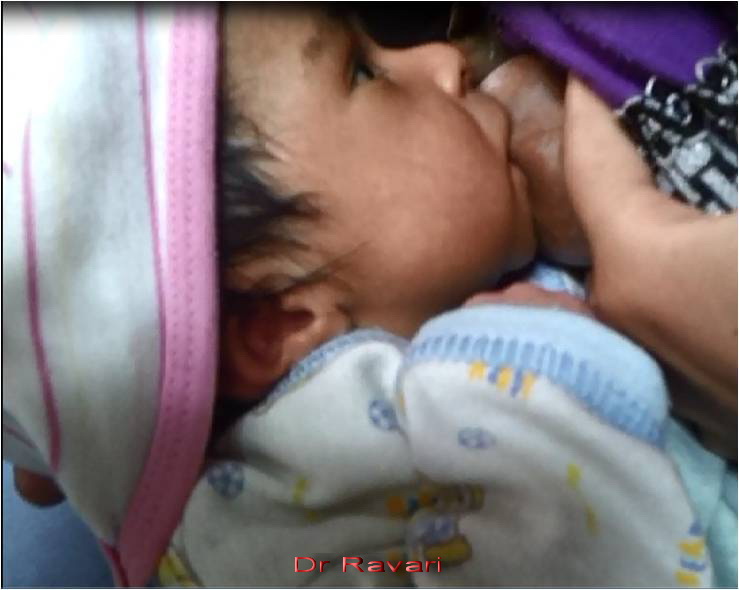 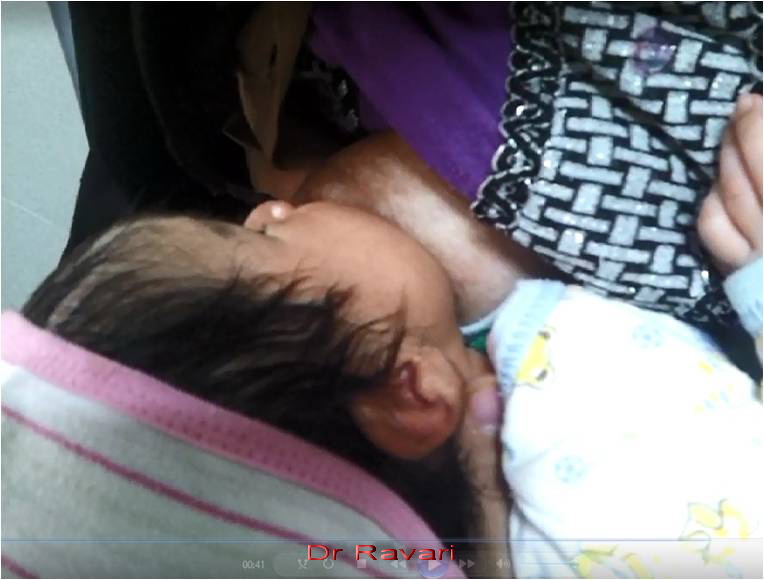 مورد 1
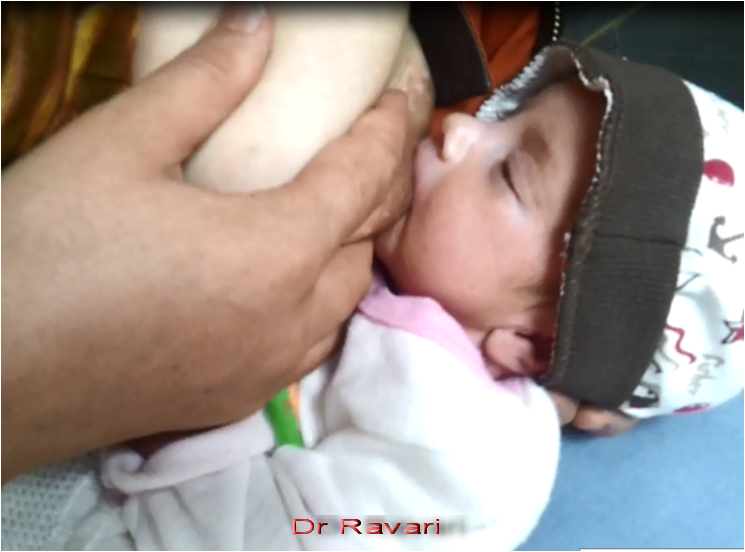 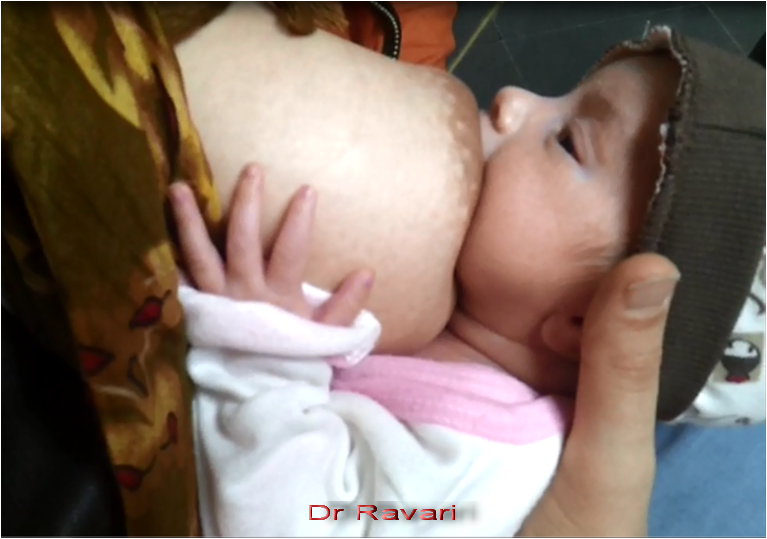 مورد 2
50
فرم مشاهده شيردهي
فرم مشاهده شيردهي
ابزارهای ارزیابی تغذیه نوزاد با شیر مادر
Infant Breast Feeding Assessment Tool.
LATCH
Systematic Assessment of the Infant at Breast.
Mother-Baby  Assessment.
Potential Early Breast Feeding Problem Tool.
Maternal  Breast Feeding Evaluation Scale
And ......
53
ابزار ارزيابی تغذيه نوزاد با شيرمادر(IBFAT)
54
Positioning / Attachment Checklist
Positioning  Checklist
Sit comfortably with your back supported
Support behind baby’s back and shoulders
Allow baby’s head to tilt well back – your midwife will show you how you can support baby’s head while allowing it to tilt back
Turn baby’s whole body to face you
Snuggle baby’s chest and body underneath your breasts and very close to you 
Line baby up with his nose opposite your nipple
Keeping baby’s head tilted back, bring baby’s lips and chin to your breast a few cm below your nipple
Keep your nipple above baby’s top lip
Watch baby’s bottom lip – it must “stick” on the breast 3 – 4 cm from the base of the nipple
Wait for a wide open mouth with the tongue down
Quickly bring baby’s chin even closer while he scoops the breast into his mouth
55
Positioning / Attachment Checklist
Attachment  Checklist
Baby’s mouth looks wide open
Baby’s cheeks look full
Baby’s chin is pressed in close to your breast
Baby starts sucking right away
Baby feeds in bursts of deep slow sucks and swallows, with short rest pauses 
Breastfeeding feels comfortable. If your nipple hurts when you are feeding, the attachment is not quite right. Slide your finger in the corner of your baby’s mouth to break the suction, then bring your baby off the breast and help him to attach again. If you leave your baby on the breast when it is hurting, your nipple will become sore
56
Sample practical skills review form
Positioning and attachment
www.unicef.org.uk/Documents/Baby_Friendly/Guidance/4/practical_skills_review_forms.doc
57